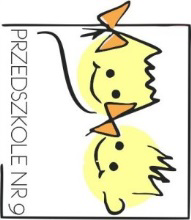 Jak ułatwić dziecku start w przedszkolu
Kilka uwag dyrektora – mogą się przydać
NASZE MOTTO:
Wszystkiego, co naprawdę trzeba wiedzieć 
o tym, jak żyć, co robić i jak postępować, nauczyłem się w przedszkolu. 
Mądrość nie znajdowała się na szczycie wiedzy zdobytej w szkole średniej, ale w przedszkolnej piaskownicy. Tam się nauczyłem, że trzeba:
dzielić wszystko,
 postępować uczciwie,
 nie bić innych,
 odkładać na miejsce każdą znalezioną rzecz,
 sprzątać po sobie,
 nie brać nic, co do mnie nie należy,
 powiedzieć „przepraszam”, jeśli się kogoś uraziło, myć ręce przed jedzeniem,
 spuszczać wodę,
 jeść maślane bułeczki i popijać  mlekiem,
 prowadzić zrównoważone życie,
 trochę się uczyć i trochę myśleć,
 malować i rysować, i śpiewać, i tańczyć, i bawić się,
 i codziennie trochę pracować,
 a po południu się zdrzemnąć.”
            Robert Fulghum „Wszystkiego, co naprawdę trzeba wiedzieć, nauczyłem się w przedszkolu” 		
Instytut Prasy i Wydawnictw Novum, Warszawa 1991
Adaptacja
Adaptacja to przystosowanie do nowego środowiska, do nowych sytuacji i warunków. Dla małego dziecka takim środowiskiem, otoczeniem społecznym jest przedszkole, gdzie zdobywa ono pierwsze doświadczenia społeczne. Bardzo ważne jest by te doświadczenia przebiegały 
w atmosferze wzajemnego zrozumienia i poczucia bezpieczeństwa.
Ważne……………
RADY DLA RODZICÓW
JAK NALEŻY POSTĘPOWAĆ
♣ Wyjdźcie z domu wcześnie, by po drodze do przedszkola mieć czas na rozmowę i nie poganiać w zdenerwowaniu malucha.
♣ Zdecydowanie i spokojnie żegnajcie się z pociechą, jednak nie za długo, by nie przedłużać trudnego rozstania.
♣ Płaczącemu brzdącowi powiedzieć, że teraz pocieszy go pani , ponieważ Wy musicie spieszyć się do pracy , by równie szybko wrócić 	po niego 	przed końcem przedszkolnych zajęć.
♣ Wspominajcie, że czekają na niego inne dzieci, które chcą się z nim bawić i nowe zabawki.
♣ Pamiętajcie, że wszystkie dzieci, gdy tylko znajdą się w sali, włączają się w zajęcia : wspólne zabawy, posiłki, rysowanie, śpiewanie, spacery – dlatego nie pamiętają nawet przez minutę o smutku .
♣ Jeśli minęło już sporo czasu, a sytuacja się nie zmienia, dobrze, by któreś z Was wzięło kilka dni urlopu – dziecko łatwiej zaakceptuje nową sytuację , jeśli stopniowo będziecie przedłużać jego pobyt w przedszkolu.
JAK NIE NALEŻY POSTĘPOWAĆ:
Nie spieszyć się rano przed wyjściem do przedszkola
 ( dziecko będzie spokojniejsze, a następnego dnia nie będzie miało przykrych wspomnień).
 Nie straszyć malucha przedszkolem i panią 
 Nie łamać danego słowa - odbierać pociechę wtedy, kiedy obiecaliśmy przyjść ( np. zaraz po obiedzie).
Nie krytykować prób samodzielności – dziecko będzie pewniejsze siebie w grupie. 
 Nie mówić o spaniu w przedszkolu – większość dzieci boi się tego, dlatego leżakowanie lepiej jest nazywać po prostu odpoczynkiem.
Nie dawać dziecku nowych nieznanych mu rzeczy – np. do przebrania – gdyż wzmagają poczucie zagubienia w nowym nieznanym otoczeniu, natomiast stare dodają otuchy.
GDY RODZIC NIEPOKOI SIĘ O...
........ LEŻAKOWANIE
W przedszkolu nie leżakujemy – ODPOCZYWAMY
Dzieci NIE SĄ ZMUSZANE do spania
Podczas odpoczynku dzieci - WŁĄCZAMY MUZYKĘ RELAKSACYJNĄ
Nawet dzieci, które " nie chcą spać" - zmęczone ilością "zajęć" w ciągu dnia – zasypiają
Nie jest dobrym pomysłem zbyt częste i zbyt długie odbieranie dziecka przed odpoczynkiem - tylko odwlekamy moment który kiedyś nastąpi;
Dzieci mające "problemy" z odpoczynkiem - głaskamy, tulimy i szeptamy miłe słówka - to je uspokaja.........
Pomagamy dzieciom przebierać się przed i po odpoczynku, zachęcając jednocześnie do samoobsługi
JESTEM PRZEDSZKOLAKIEMJUŻ MOGĘ I POTRAFIĘ
samodzielnie jeść (umiem pić z kubeczka, gryźć pokarmy twarde np. jabłko, marchewkę)
korzystać z toalety, sygnalizować swoje potrzeby fizjologicznesamodzielnie umyć buzię i ręce
samodzielnie zdejmować i zakładać podstawowe części garderoby
rozpoznawać swoje rzeczy wśród innych
próbować samodzielnie wycierać nos
znać swoje imię i nazwisko
mówić tak aby rozumieli mnie dorośli
poprosić lub zapytać o coś 
zostać z kimś innym na jakiś czas (babcią, ciocią sąsiadką)
Ramowy rozkład dnia w Przedszkolu
6:30 -  8.15 - Schodzenie się dzieci. Praca indywidualna, zabawy dowolne dzieci. 
8.15 -  8:30 - Zabawy ruchowe, przygotowanie do śniadania. 
8.30 -  9.00 - ŚNIADANIE 
9.00 - 11.30 - Zajęcia obowiązkowe, zajecia dodatkowe. 
Zabawy w ogrodzie, spacery. Obserwacje przyrodnicze, techniczne. 
11:30-11:45 Przygotowanie do obiadu
11:45-12:00 OBIAD
12.00 – 12:15 – Przygotowanie do leżakowania
12:15-13:45 – Leżakowanie 
13.45 - 14.15- Przygotowanie do podwieczorku. Zabawy ruchowe. 
14.15- 14.30 - PODWIECZOREK 
14.30 - 16.00  - Odbieranie dzieci. Zabawy swobodne dzieci w sali lub w ogrodzie. Sprzątanie zabawek. Porządkowanie kącików zainteresowań. Rozchodzenie się dzieci.
INFORMACJE
 PRAKTYCZNE
OPŁATY 
ZA PRZEDSZKOLE
Opłaty za przedszkole są przyjmowane do 
15 dnia każdego miesiąca.
OPŁATY ZA PRZEDSZKOLE
Opłata miesięczna składa się z dwóch części:
 Opłata za wyżywienie (zgodnie z ustaloną stawką dzienną wyżywienia w przedszkolu)
 Opłata godzinowa w wysokości 1 zł pomnożona przez ilość godzin pobytu dziecka wykraczającej poza realizację podstawy programowej (  podstawa programowa w godzinach od 7:00- 12:00)
OPŁATY 
ZA PRZEDSZKOLE
Dzienna stawka opłaty za wyżywienie wynosi:
2 zł dziennie z tytułu korzystania ze śniadania
5 zł dziennie z tytułu korzystania z obiadu z podwieczorkiem
7 zł dziennie z tytułu korzystania ze śniadania, obiadu 
i podwieczorku
Opłata o której mowa w ust. 1 pobierana jest z dołu 
w terminie do 15-tego każdego miesiąca następującego
po miesiącu , którego opłata dotyczy.
KONTAKT DO  PRZEDSZKOLA
Tel.  33 845 30 28

e–mail :spwp9@edukacja.kety.pl